FIGURE 1. Summary of outcomes of studies retrieved for analysis, 1966–2004.
Am J Epidemiol, Volume 161, Issue 1, 1 January 2005, Pages 15–26, https://doi.org/10.1093/aje/kwh338
The content of this slide may be subject to copyright: please see the slide notes for details.
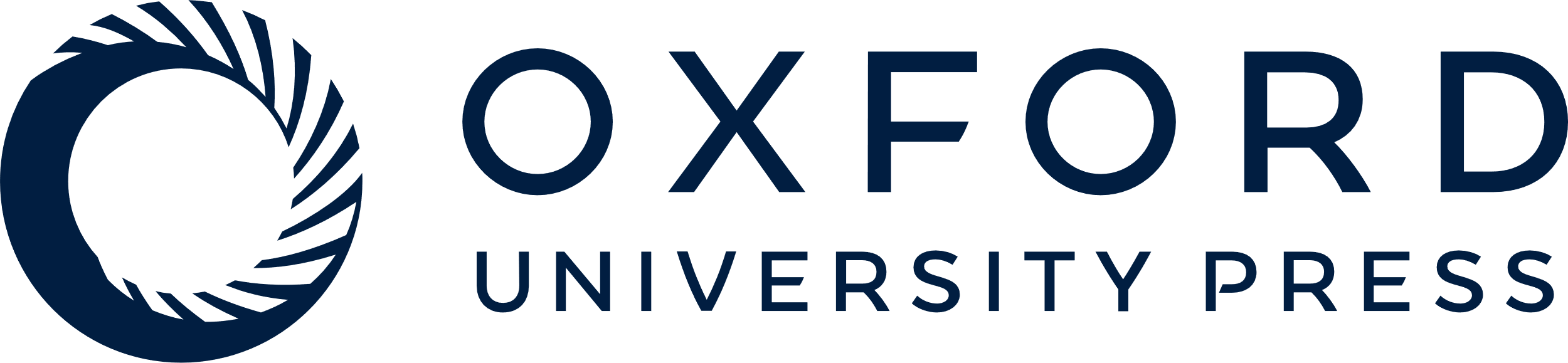 [Speaker Notes: FIGURE 1. Summary of outcomes of studies retrieved for analysis, 1966–2004.


Unless provided in the caption above, the following copyright applies to the content of this slide:]